Station
Format
Thema
Materialien
Schritte
Videoanleitung
Dieses Werk ist unter einer Creative Commons Lizenz lizensiert. Keine kommerzielle Nutzung, Weitergabe unter Namensnennung und gleichen Bedingungen.
Urheber*in: Martin-Luther-Universität Halle-Wittenberg, DikoLa – Digital kompetent im Lehramt, Lotte Hahn
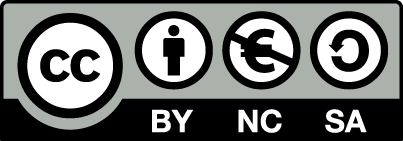